Рисунок. Светотень
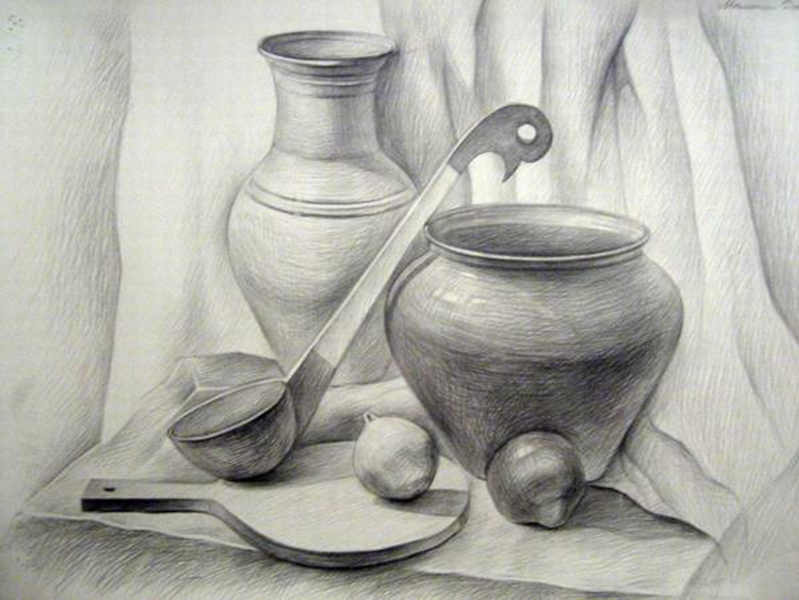 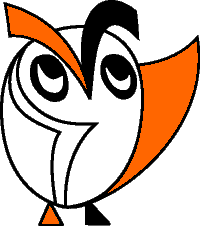 Изобразительное искусство. 2-й класс.
Урок  14.
Что изображено на рисунках?
Куб изображён в объёме или плоским?
Чем отличаются эти рисунки друг от друга?
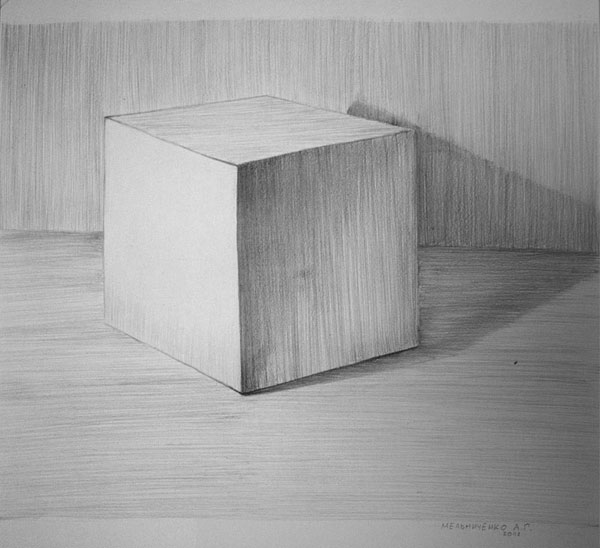 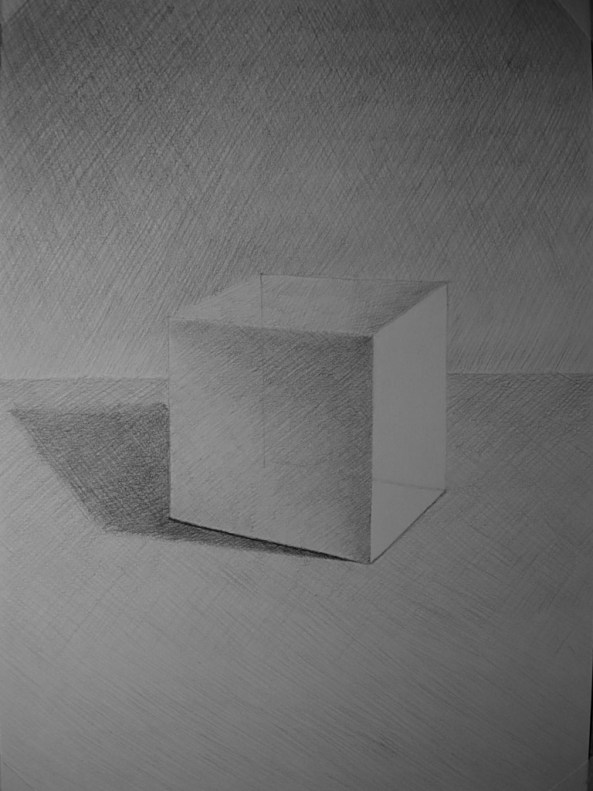 Формулирование проблемы
От чего зависит, тёмной или светлой изображать сторону предмета?


Возможны и другие варианты проблемного вопроса.
На каком рисунке хорошо видны форма и объём куба? Почему?
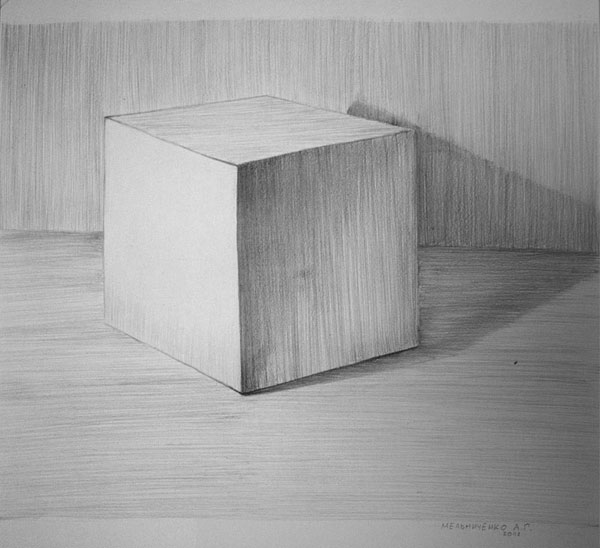 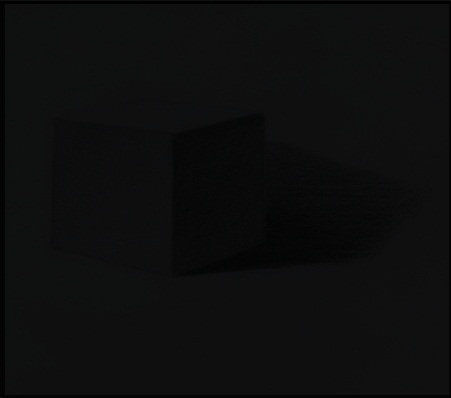 Поиск решения проблемы
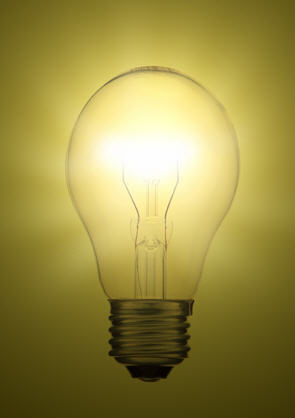 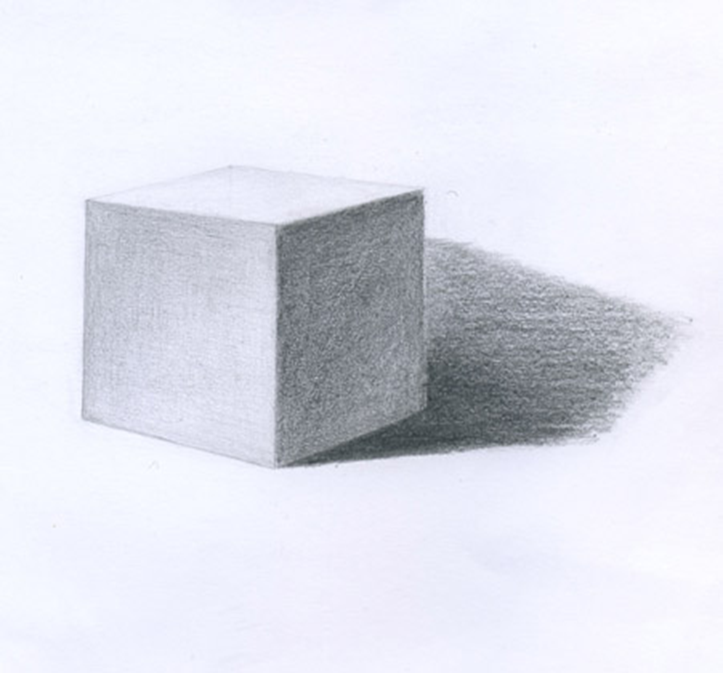 свет
падающая тень
полутень
тень
Поиск решения проблемы
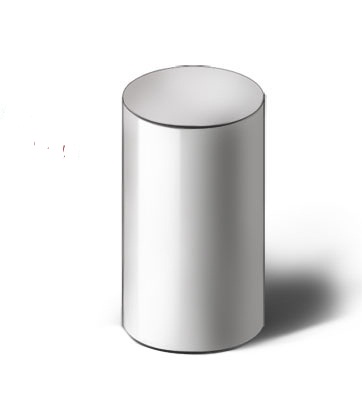 1. Источник света.
   2. Свет.
   3. Тень.
   4. Полутень.
   5. Падающая тень.
Выполни  штриховку  куба
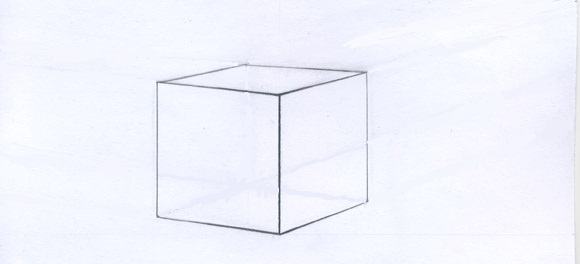 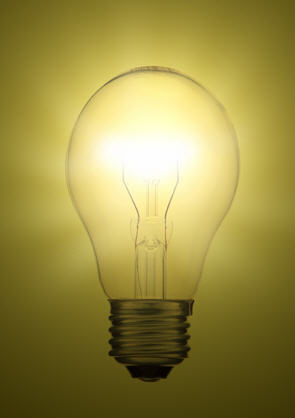 Выражение решения проблемы
От чего зависит, тёмной или светлой изображать сторону предмета?
Выполните рисунок любого предмета в объёме на листе формата А5 (половинка альбомного листа).
Продуктивное задание
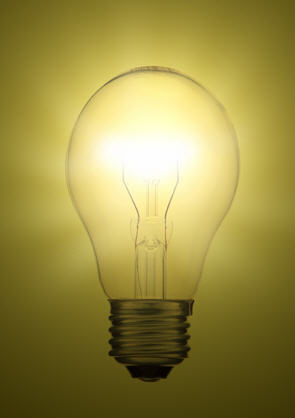 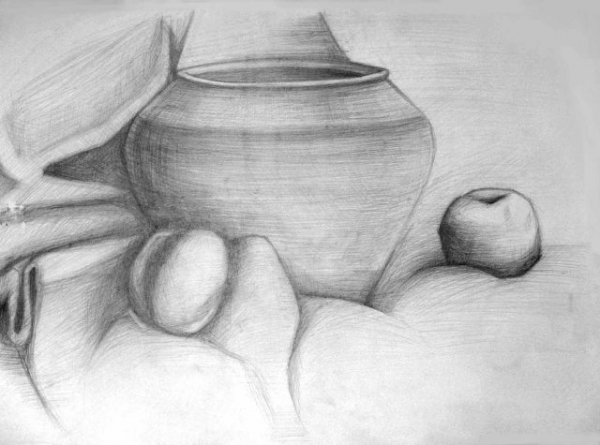 Выполните рисунок любого предмета в объёме на листе формата А5 (половинка альбомного листа).
Продуктивное задание
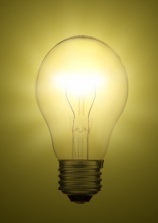 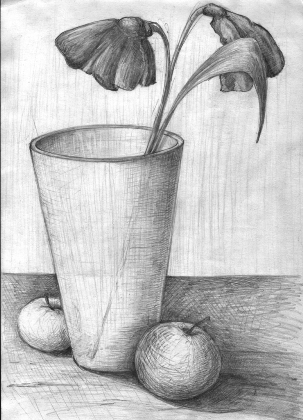 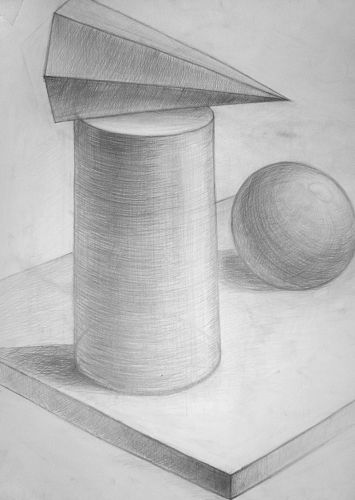 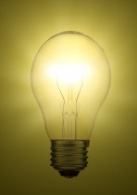 Продуктивное задание
Выполните рисунок любого предмета в объёме на листе формата А5 (половинка альбомного листа).
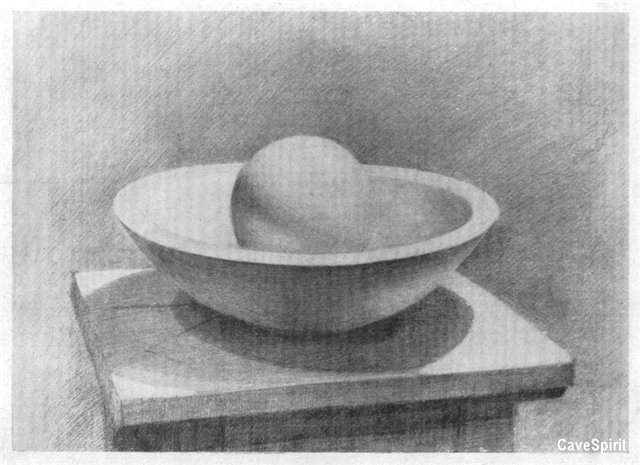 Рефлексия
Оцените свою работу на уроке:
– Что тебе нужно было сделать?
– Задание выполнено в полном объёме? Без ошибок?
– Ты выполнил работу самостоятельно или с помощью? С чьей? 
– Как бы ты оценил свою работу?
Домашнее задание
Принести альбом, Рабочую тетрадь, простые карандаши - мягкие и полумягкие, хорошо отточенные, ластик, маленький деревянный брусочек или деревянную линейку для очистки ластика.